Cardiovascular System
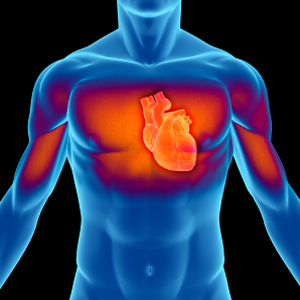 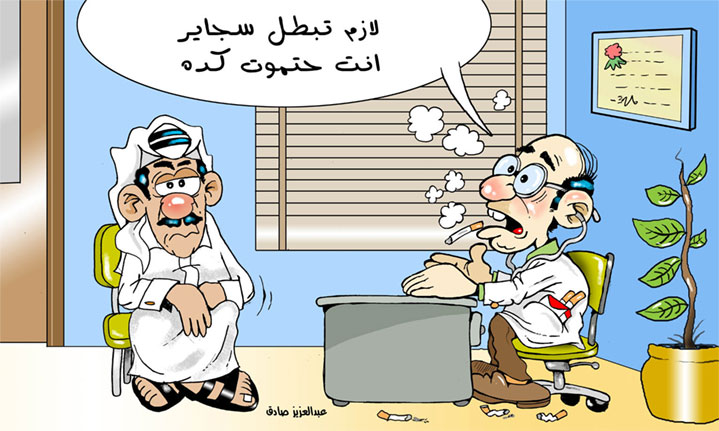 OBJECTIVES
At the end of the lecture, students should be able to:

Identify the components of the cardiovascular system.
Describe the Heart  as regards (position, chambers and valves).
Describe  the Blood vessels (Arteries, Veins and Capillaries).
Describe the Portal System.
Describe the Sinusoids. 
Describe  the Functional and Anatomical end arteries.
Describe the Arteriovenous Anastomosis.
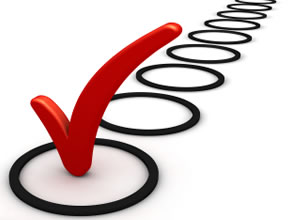 CONTENT
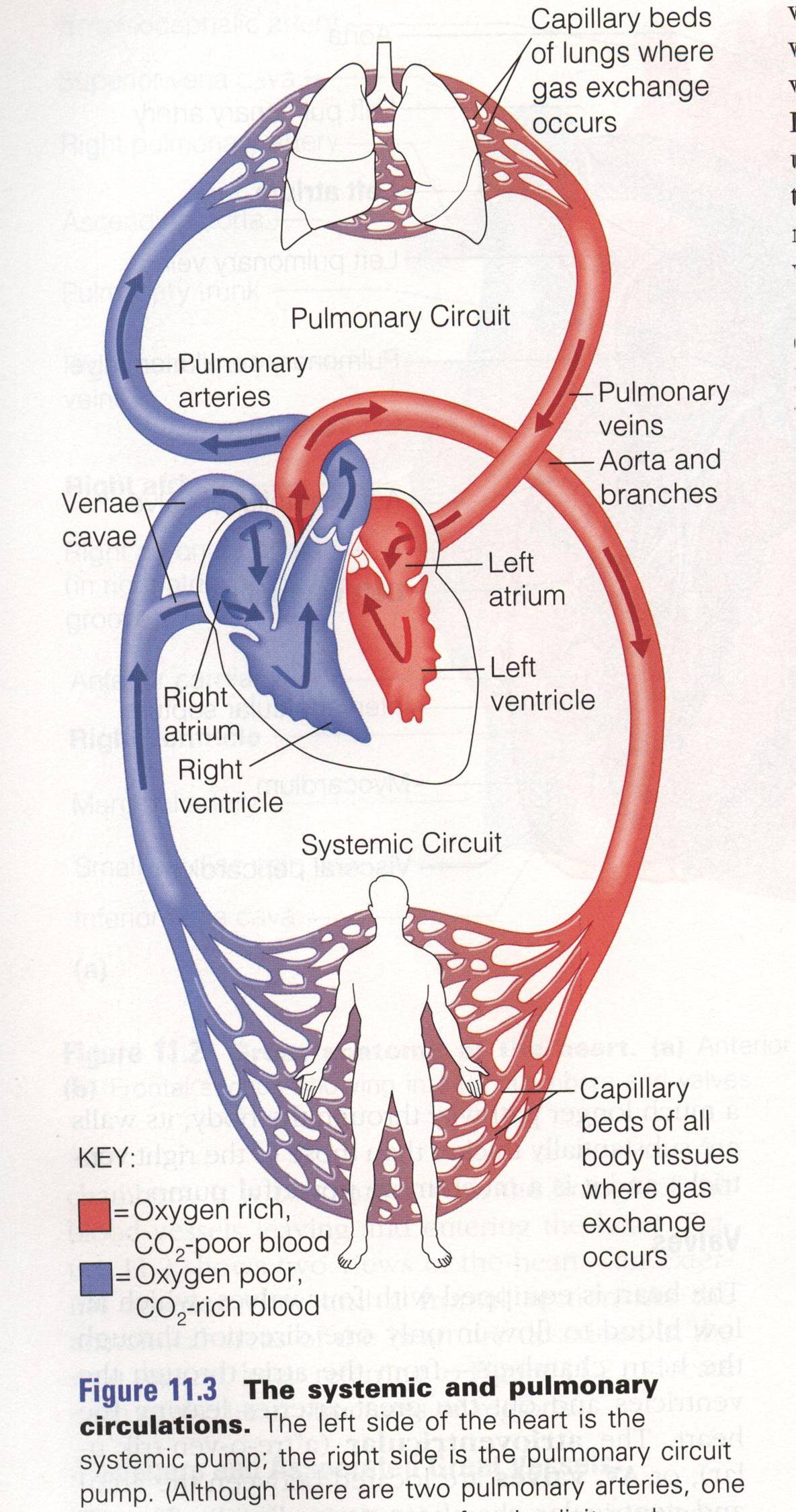 Pump: HEART
Network of Tubes: BLOOD VESSELS
FUNCTIONS
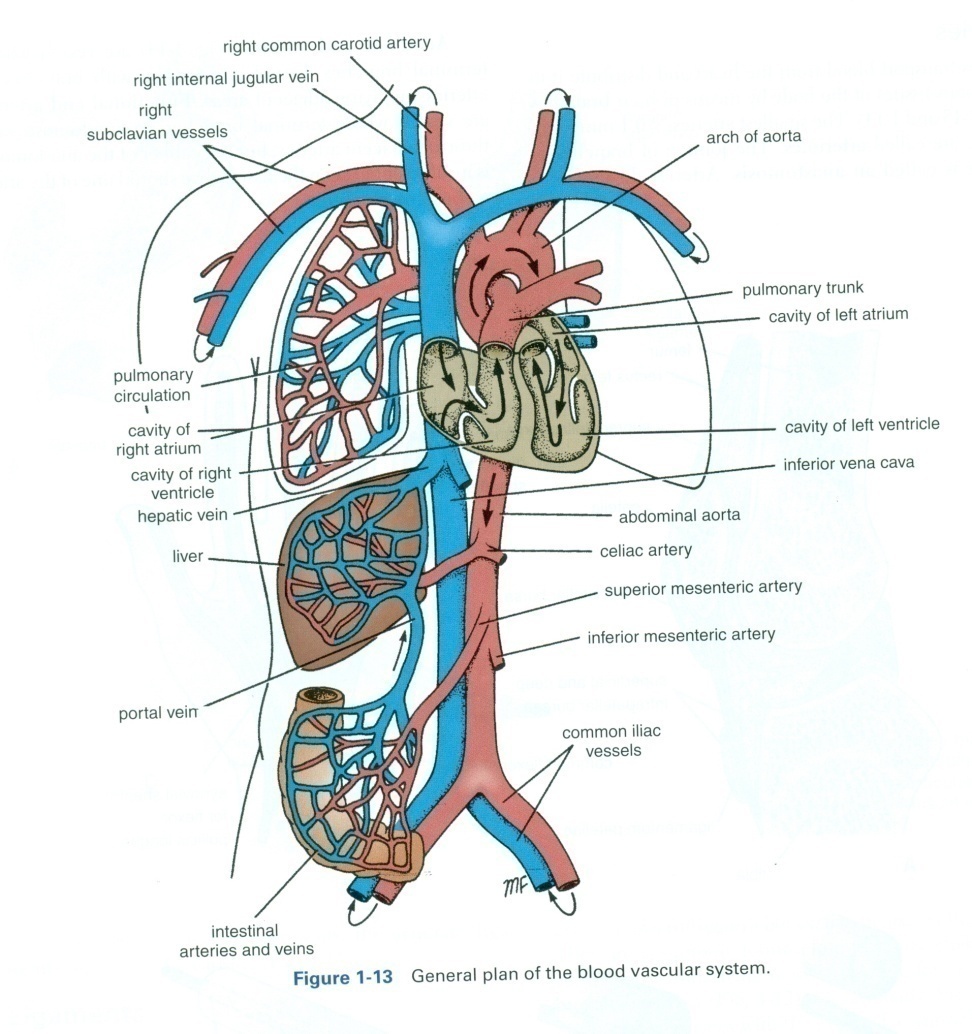 It is a transportation system which uses the blood as the transport vehicle.

It carries oxygen, nutrients, cell wastes, hormones and many other substances vital for body homeostasis.

The force to move the blood around the body is provided by the beating Heart.
THE HEART
It is a hollow, cone shaped muscular  pump that keeps circulation going on.
It is the size of hand’s fist of the same person.
It has: 
 Apex
 Base
Surfaces: 
Diaphragmatic & Sternocostal 
Borders: 
Right, Left, Inferior.
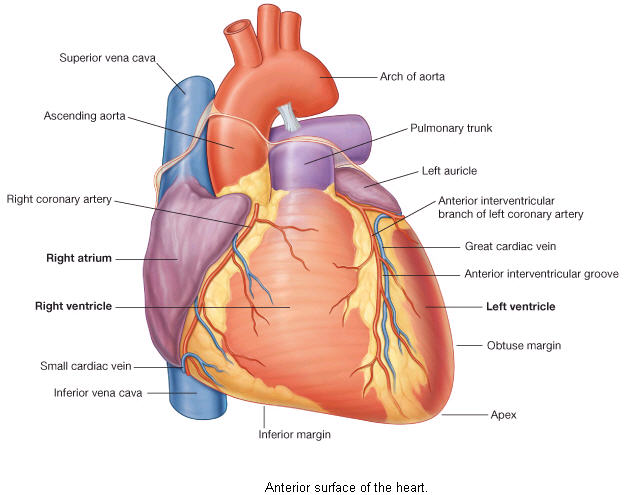 LOCATION OF THE HEART
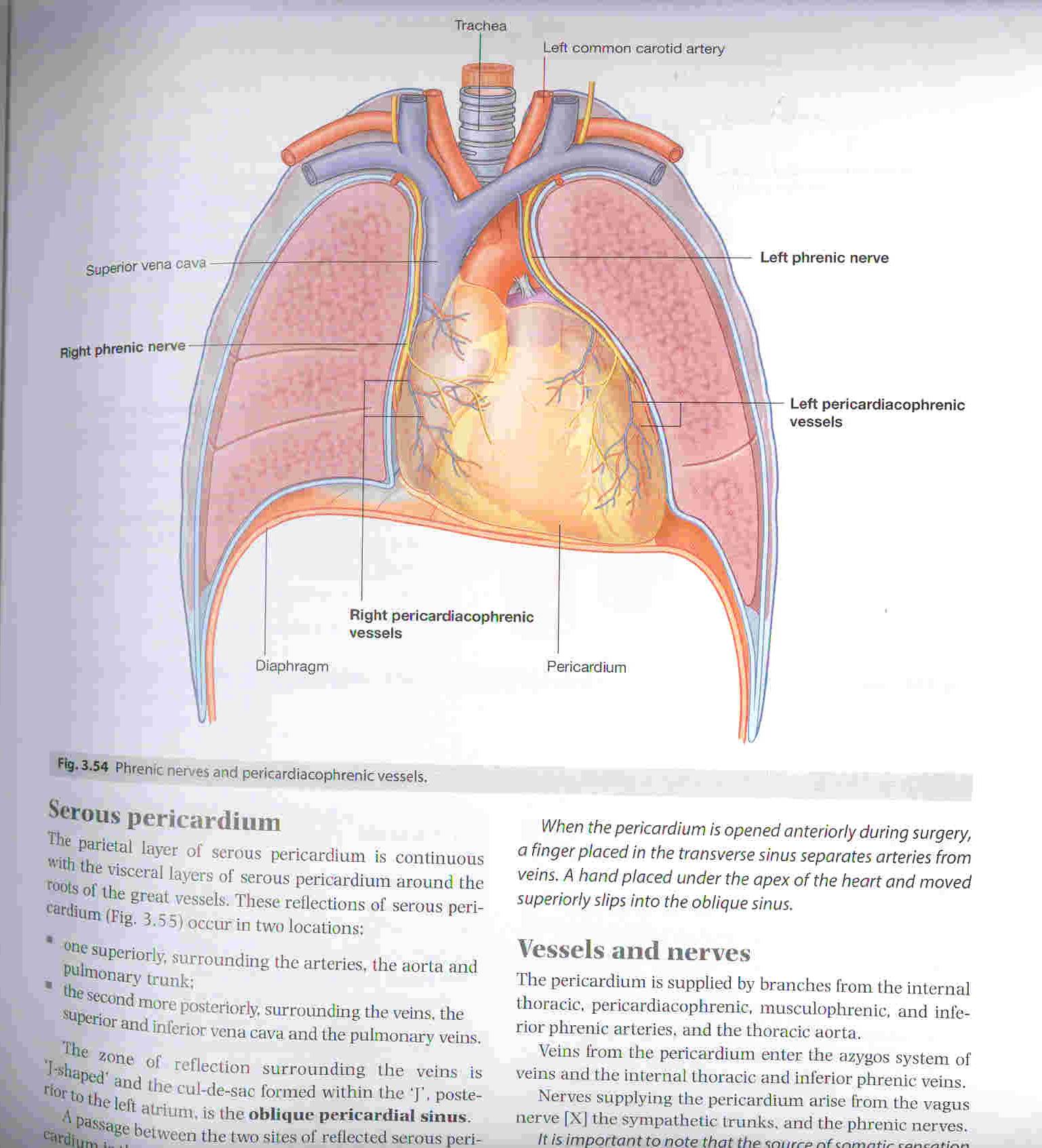 It lies in a centrally located partition in the  thoracic cavity known as the Middle Mediastinum between the two pleural sacs.
 Enclosed by a double sac of serous membrane  (Pericardium).
 2/3 of the heart lies to the left of median plane.
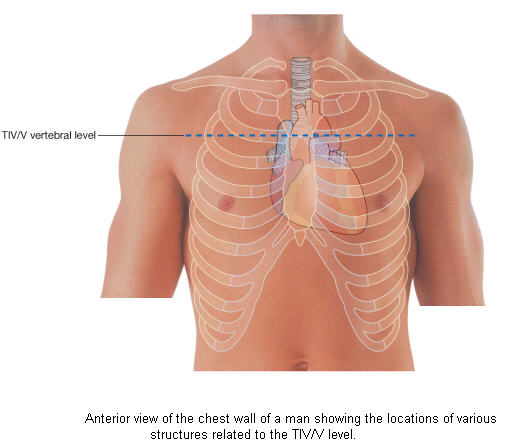 CHAMBERS OF THE HEART
ATRIA: 
They bare two (Right & Left).
Superior in position. 
They are the receiving chambers.
They have thin walls.
The upper part of each atrium is the Auricle. 
The Right Atrium receives the venous blood coming to the heart.
Left Atrium receives arterial blood coming from the lungs.
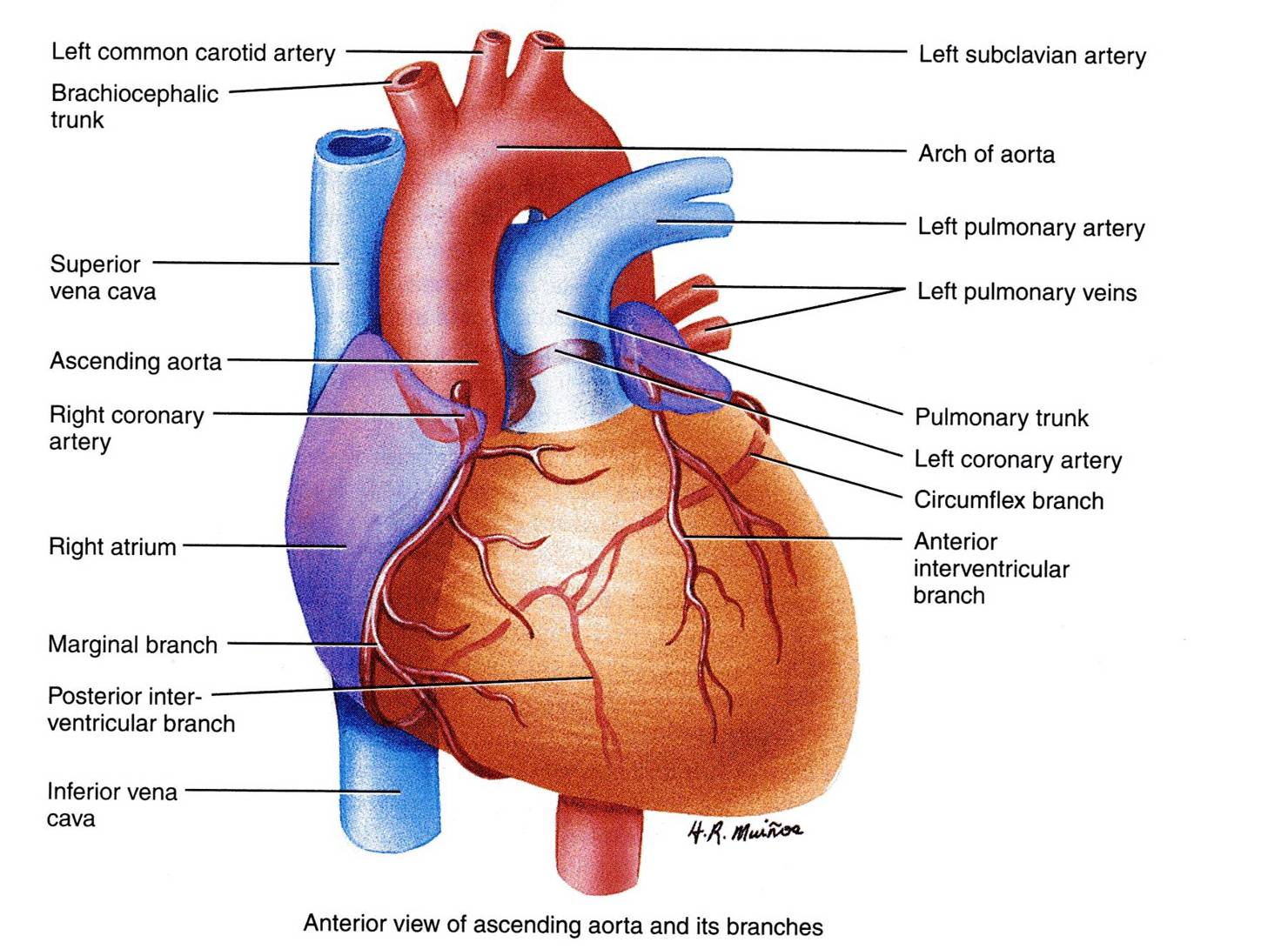 CHAMBERS OF THE HEART
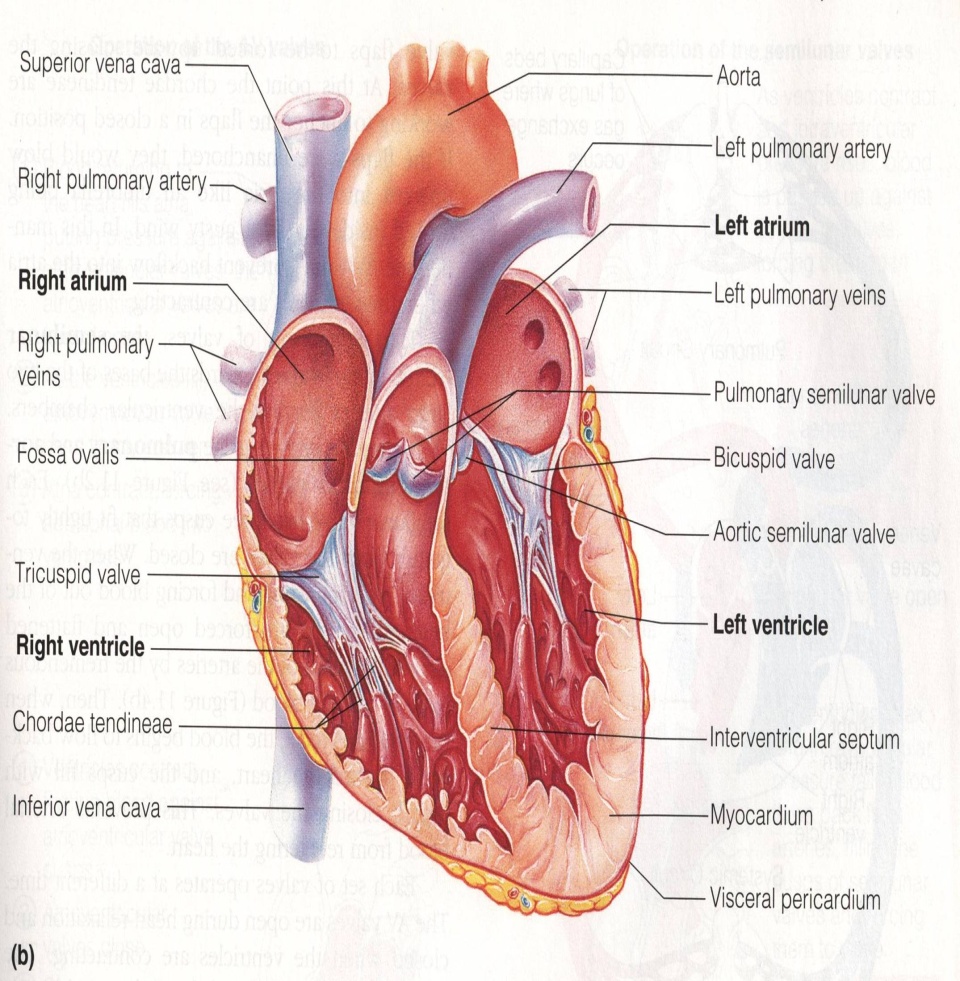 VENTRICLES:
The inferior chambers. 
They are two (right & lest).
They have thick walls. 
They are the discharging chambers (actual pumps).
Their contraction propels blood out of the heart into the circulation.
VALVES OF THE HEART
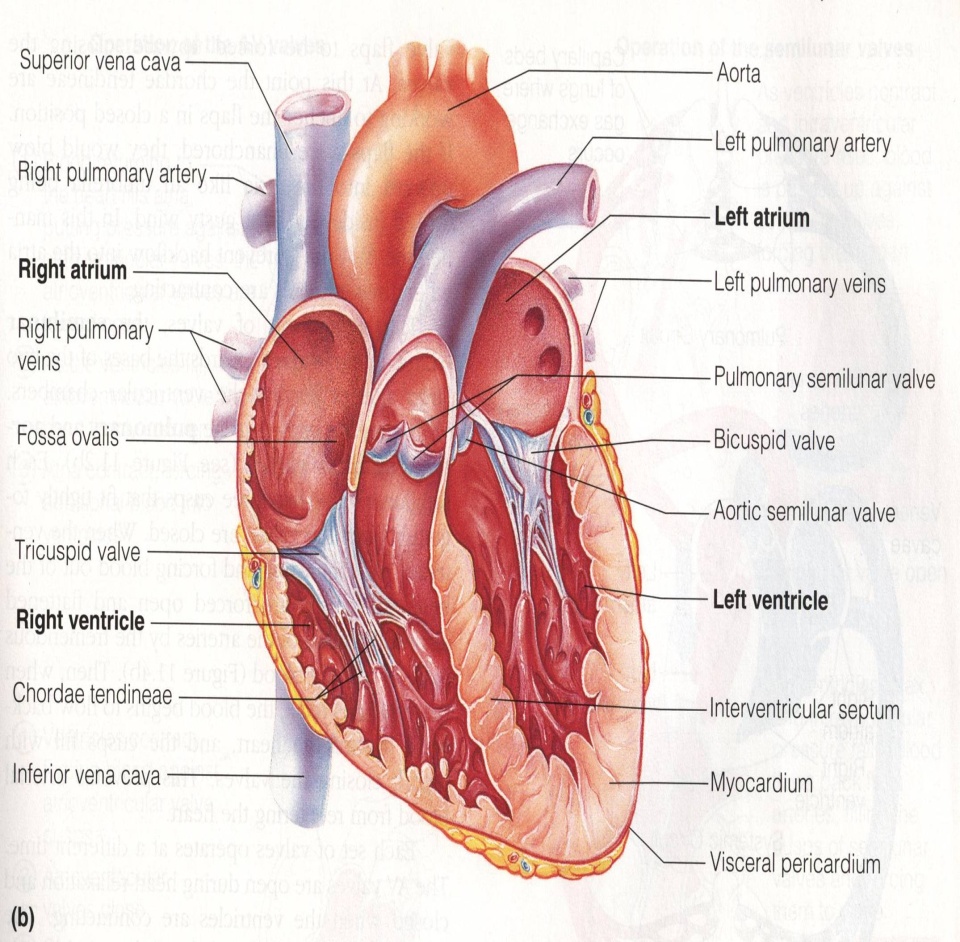 The heart has Four Valves:
Two Atrioventricular valves.
Aortic Semilunar valve.
Pulmonary Semilunar valve.
VALVES OF THE HEART
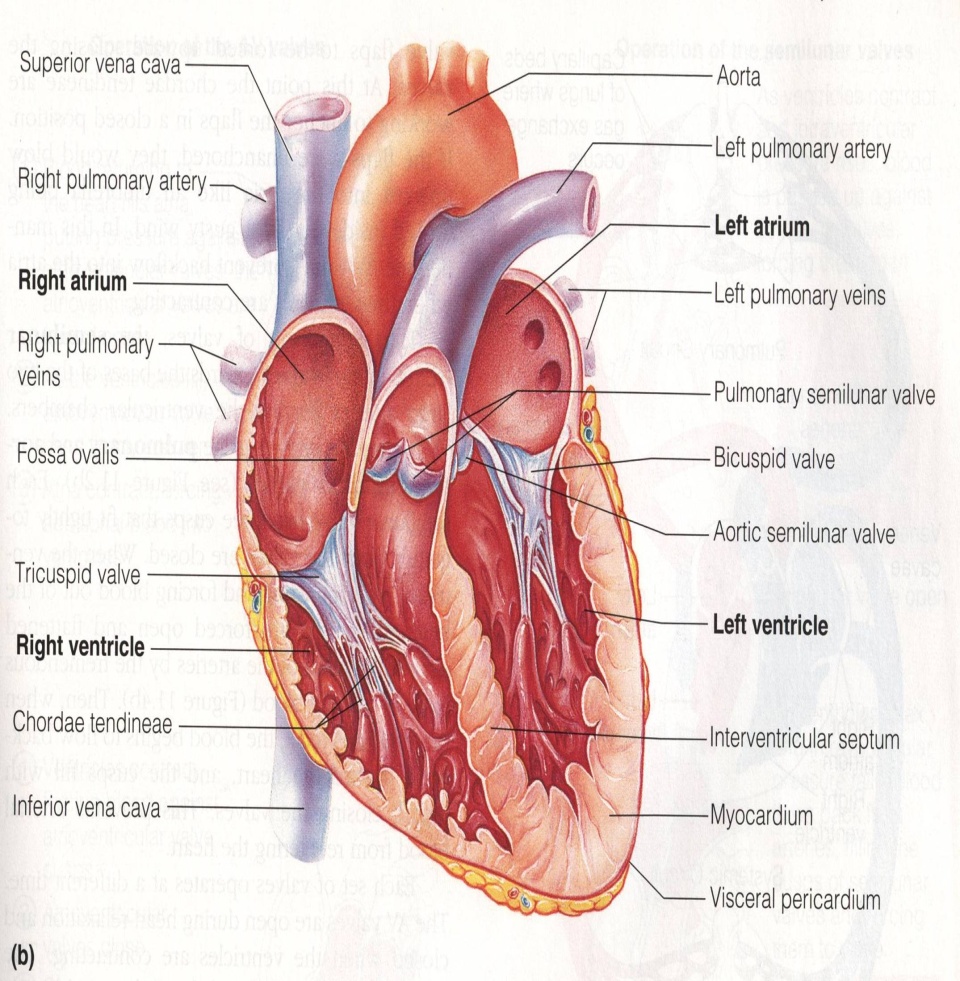 Atrioventricular Valves:
Valves between atria & ventricles.
 They allow the blood to flow in one direction from the atria to the ventricles.
Right AVV (Tricuspid).
Left AVV (Bicuspid).
VALVES OF THE HEART
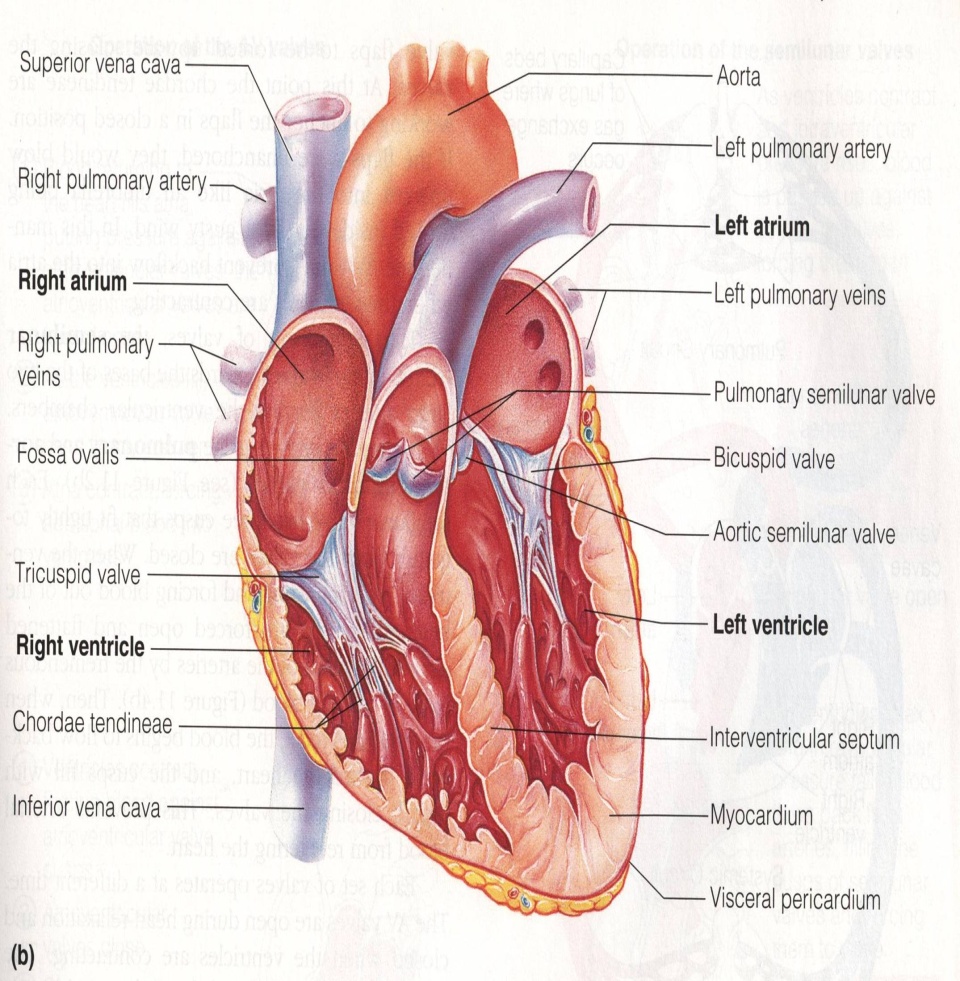 Semilunar Valves (Aortic & Pulmonary):
Between the right and left ventricles and the great arteries leaving the heart.
They allow the flow of blood from the ventricles to these arteries.
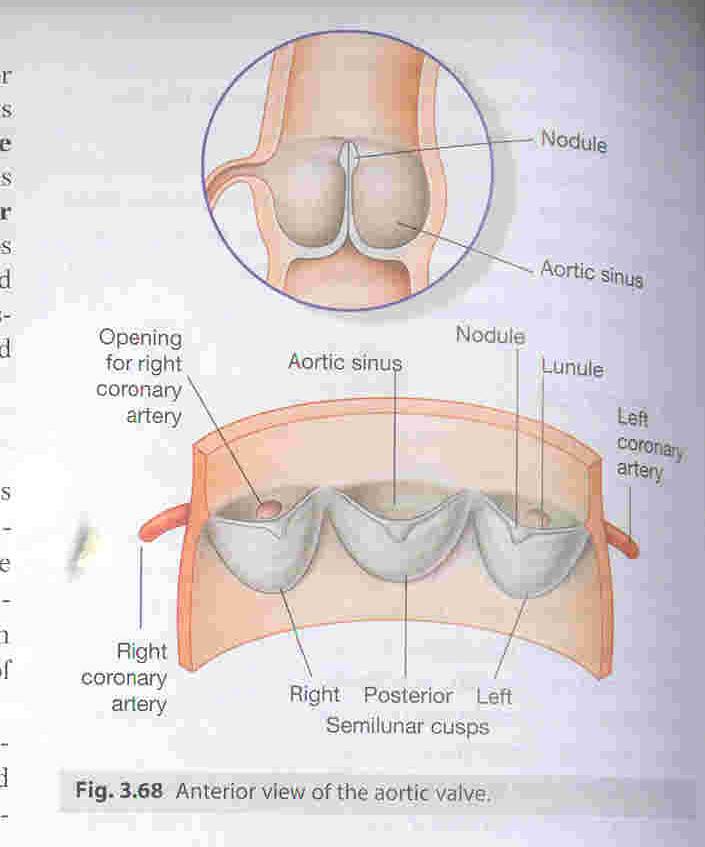 BLOOD VESSELS
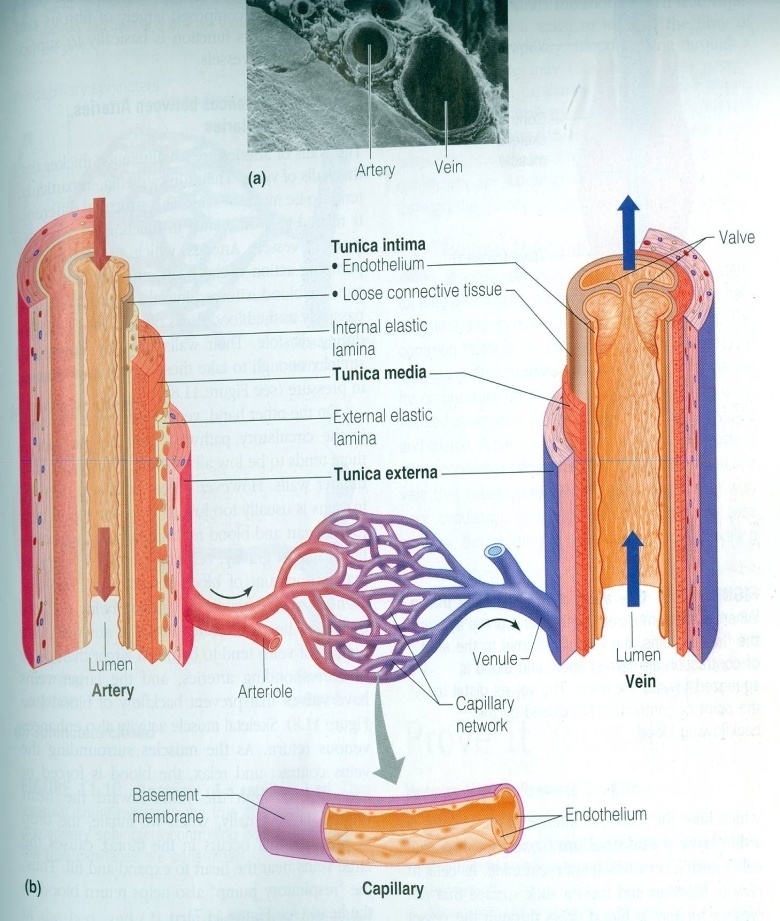 Arteries: 
Thick walled.
Do not have valves.
The smallest arteries are arterioles.
Veins: 
Thin walled.
Many of them possess valves.
The smallest veins are venules.
Capillaries.
ARTERIES
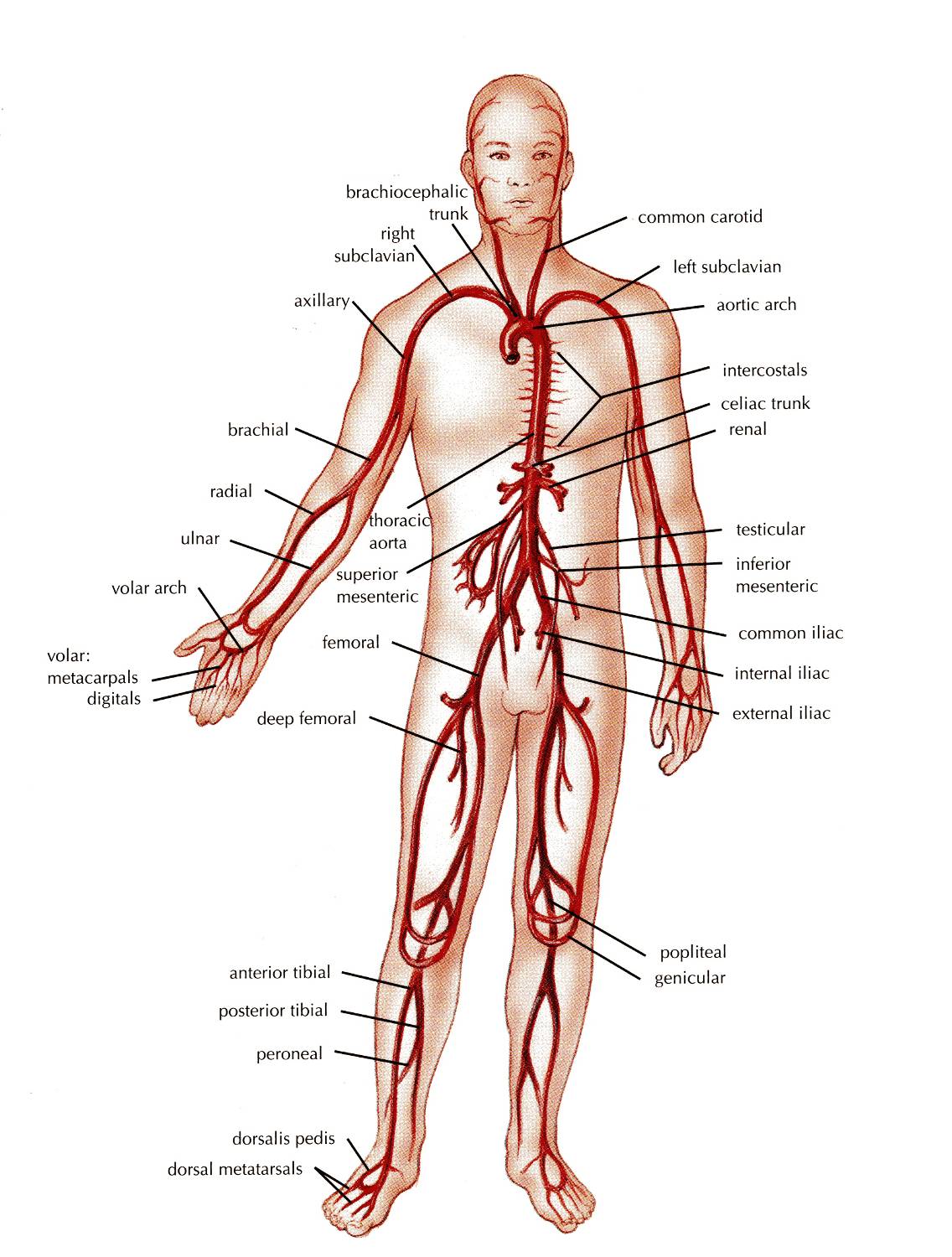 They transport blood from the heart and distribute it to the various tissues of the body through their branches.
ANASTOMOSIS
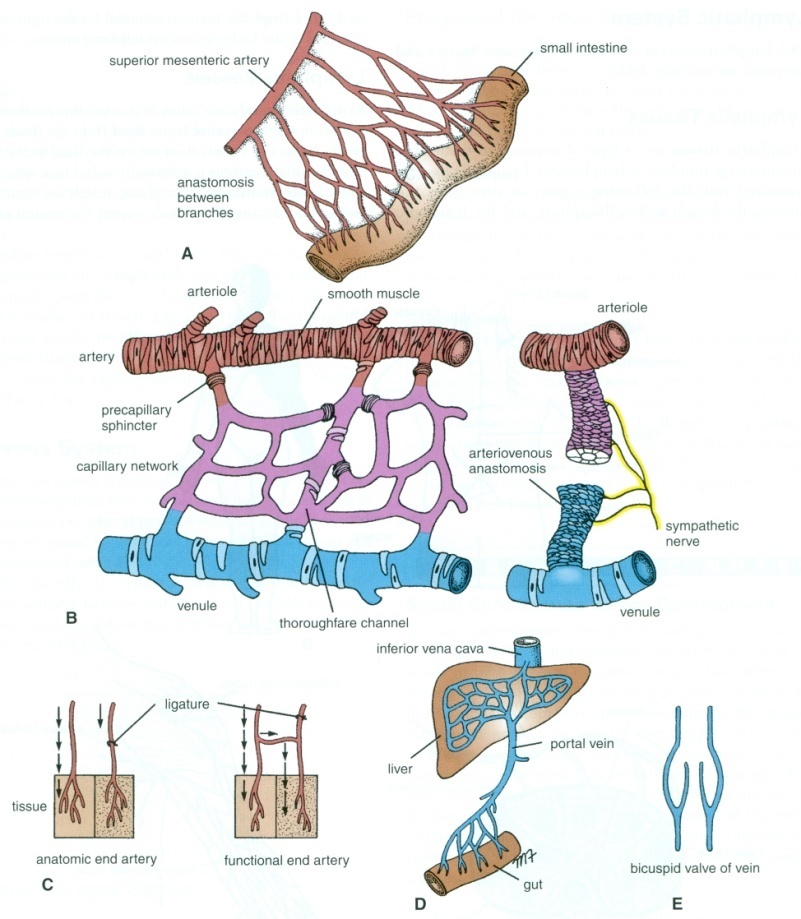 It is the joining of terminal branches of  the arteries.
END ARTERIES
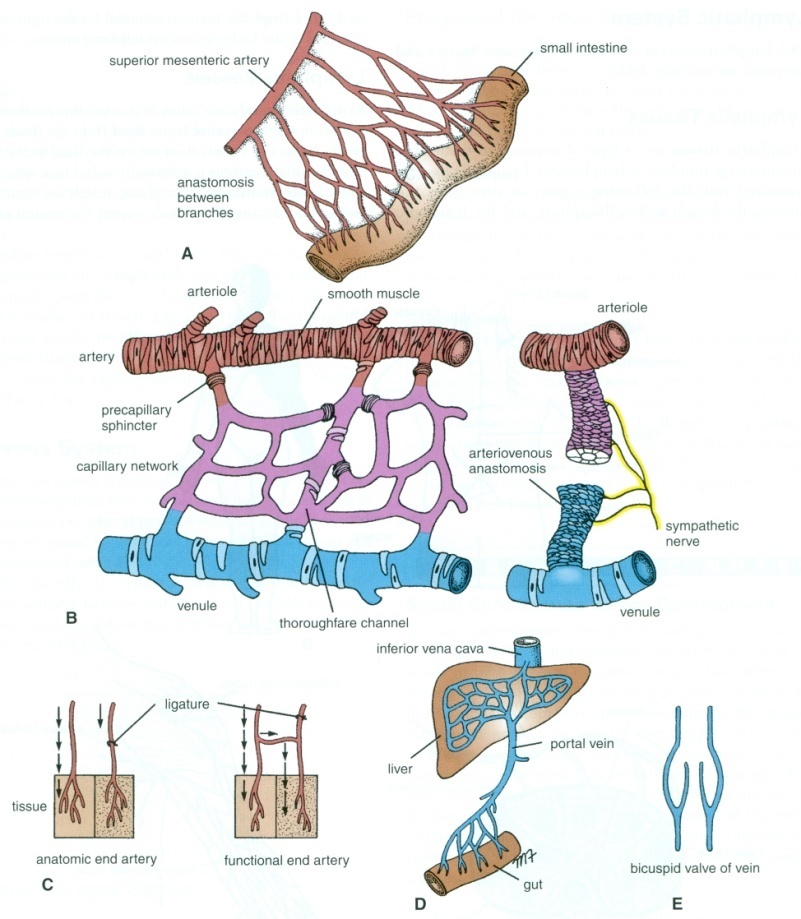 Anatomic End arteries:
Vessels whose terminal branches DO NOT anastomose with branches of arteries 
 Examples: 
Splenic artery and Renal artery 

 Functional End arteries:
The terminal branches DO anastomose with those of adjacent arteries but the anastomosis is insufficient to keep the tissue alive if one of the arteries is occluded.
VEINS
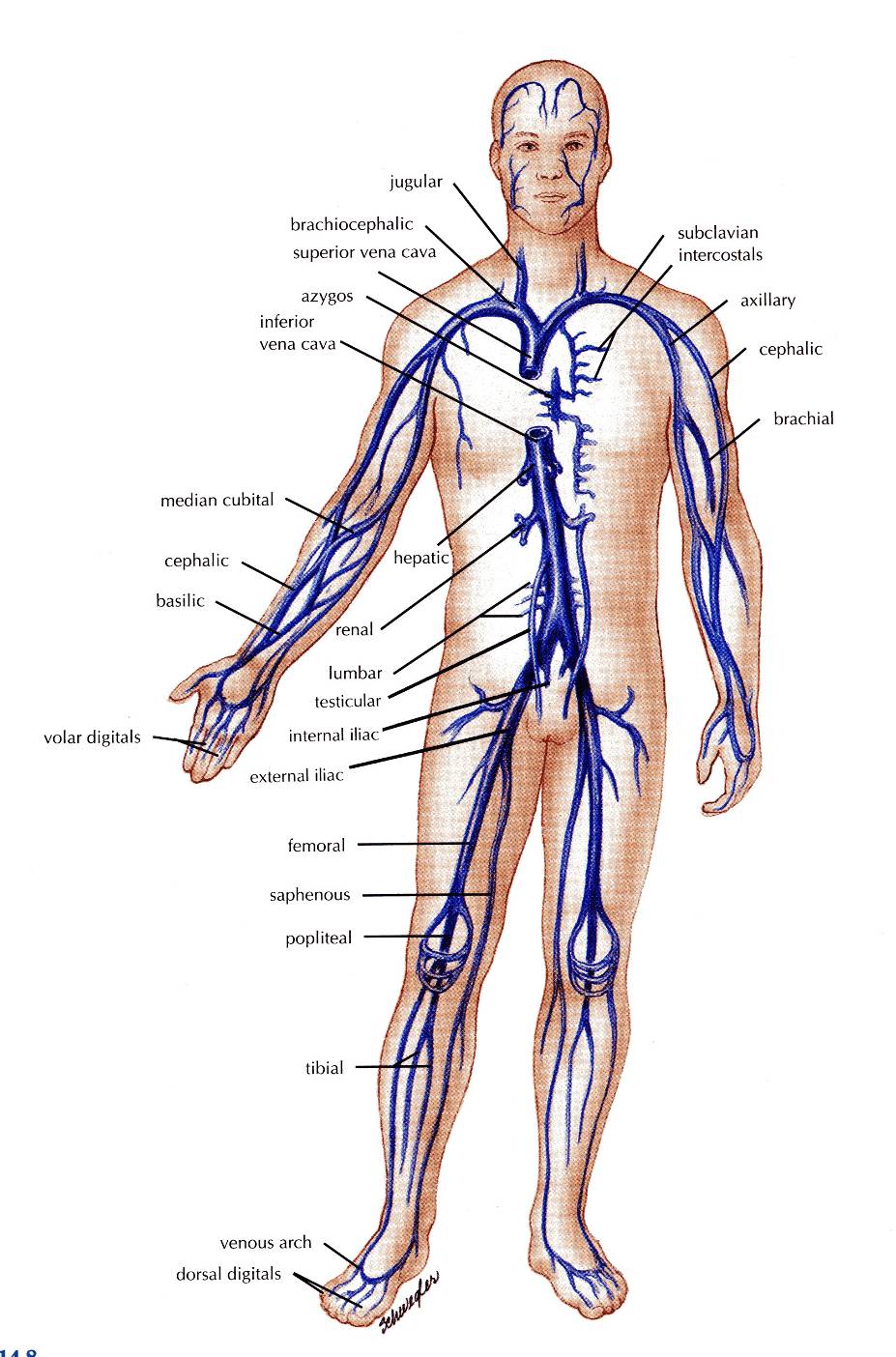 They transport blood back to the heart.
The smaller veins (Tributries) unite to form larger veins which commonly join with one another to form Venous Plexuses.
DEEP VEINS (VENAE COMITANTES)
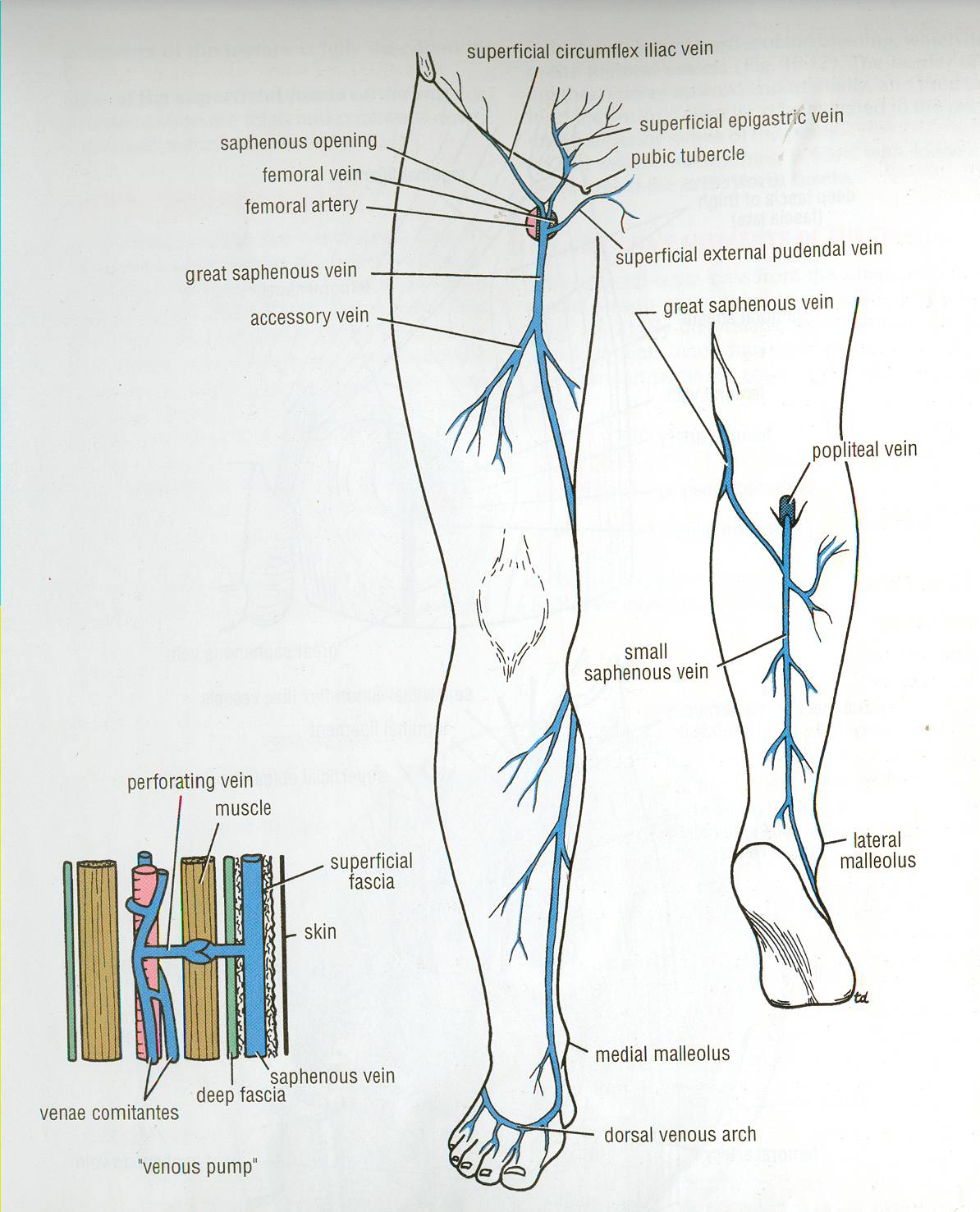 Two veins  that accompany medium sized deep arteries
CAPILLARIES
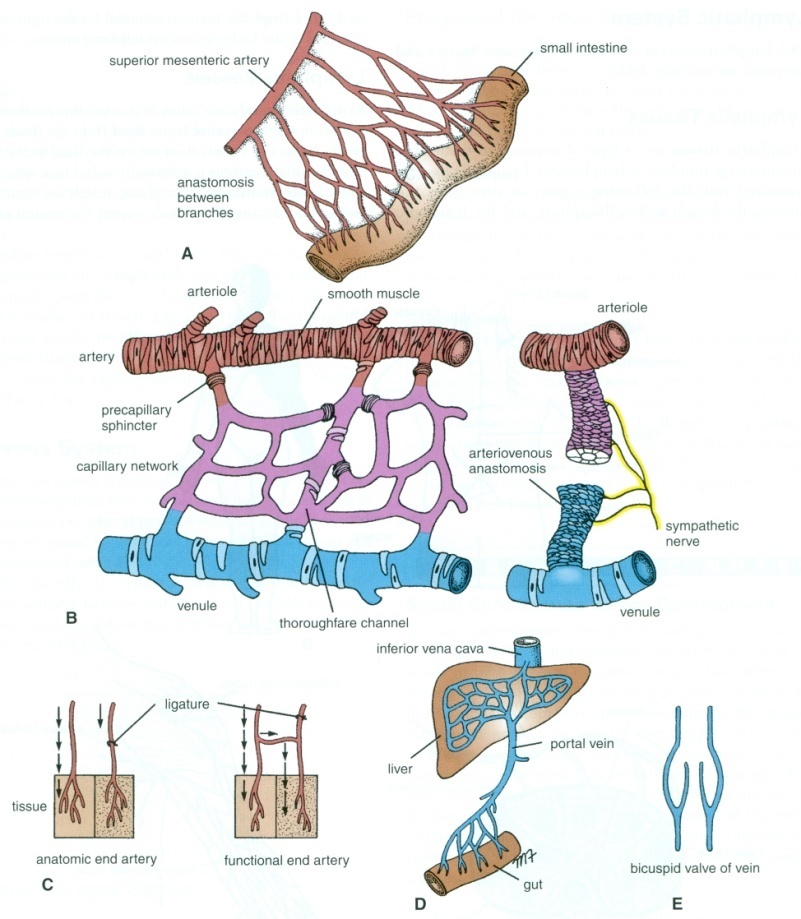 Microscopic vessels in the form of a network.
They connect the Arterioles to the Venules.
ARTERIOVENOUS ANASTOMOSIS
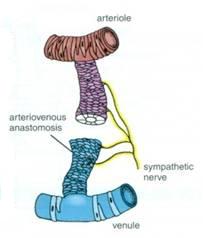 Direct connections between the arteries and veins without the intervention of capillaries.
Found in tips of the fingers and toes.
PORTAL CIRCULATION SYSTEM
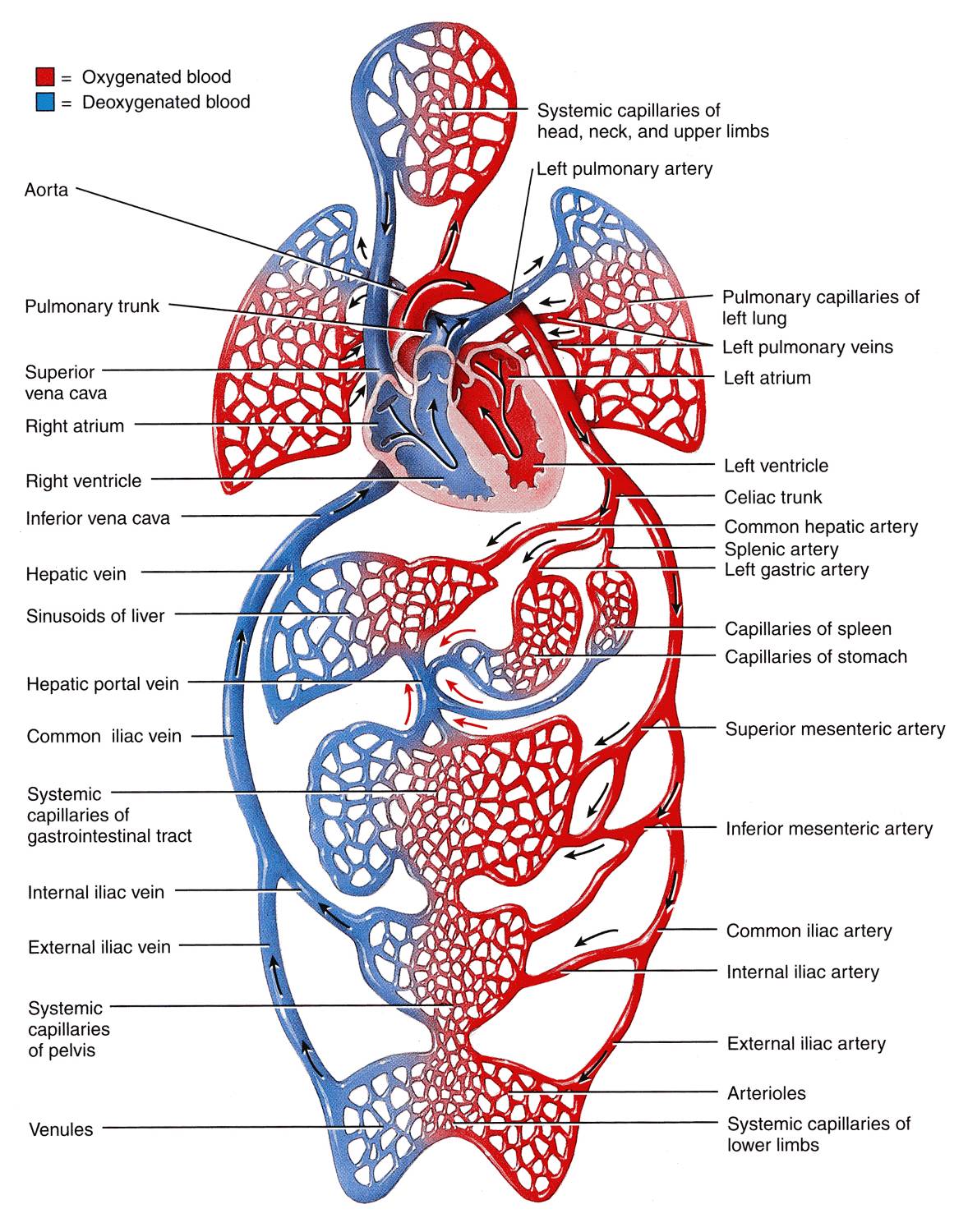 It is a system of vessels interposed between two capillary beds. 
Veins leaving the gastrointestinal tract do not go direct to the heart.
They pass to the Portal Vein. 
This vein enters the liver and breaks up again into veins of diminishing size which ultimately join capillary like vessels (Sinusoids).
SINUSOIDS
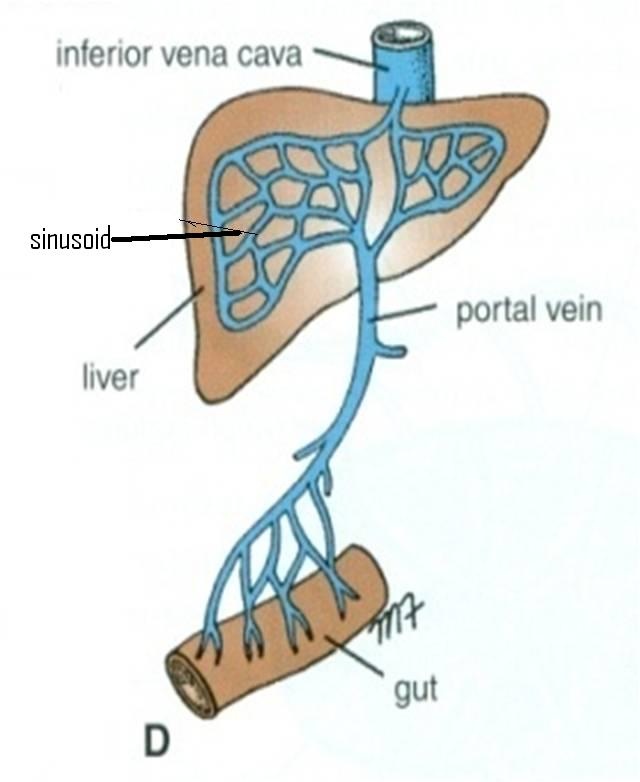 Thin walled blood vessels like capillaries.
They are wider with  irregular cross diameter.
They are found in:
Liver
Spleen
Bone marrow
Some endocrine glands
SUMMARY
The cardiovascular system is a transporting system.
It is composed of the heart and blood vessels.
The heart is cone shaped, covered by pericardium and composed of four chambers.
The blood vessels are the arteries, veins and capillaries.
Arteries transport the blood from the heart.
The terminal branches of the arteries can anastomose with each other freely or be anatomic or functional end arteries.
Veins transport blood back to the heart.
Capillaries connect the arteries to the veins. 
Sinusoids are special type of capillaries.
The portal system is composed of two sets of capillaries.
The veins from the GIT go first to the liver through the portal vein.
Review Question # 1
Which one of the following is NOT true?

 Right atria receive blood from the body.
 The valve between right atrium and right ventricle called “Bicuspid”.
 Left ventricle discharging blood to the body.
 Right ventricle receives blood from right atrium.
 Valves allow blood to move one way only.
Review Question # 2
Which statement of the following is TRUE?

Arteries transport blood from the heart to the body.
Arteriovanous anastomosis found in tips of the fingers and toes.
 Capillaries connect the Arterioles to the Venules.
 Anastomosis is the joining of terminal branches of  the arteries.
Veins leaving the gastrointestinal tract do not go direct to the heart.
QUESTIONS?
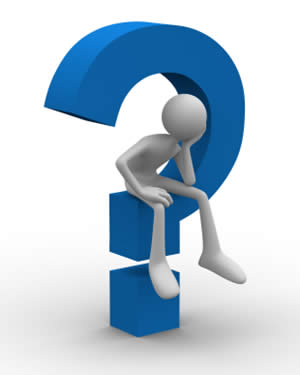